Poland
Prepared by Kasia Wrzesień, Kasia Tomera and Marta Pałyska
Where is Poland?
Poland is in the central Europe.
Our neighbours 
are Germany, 
the Czech Republic, Slovakia, Ukraine, Belarus, Lithuania and Russia.
Our flag
Our flag is white and red. White colour symbolizes purity and red symbolizes blood.
Our emblem
There is a white eagle with a crown on a red background on our emblem. This refers to the legend of the creation of Poland.
Our anthem
Our anthem was
written by Józef
Wybicki.
It's called "Mazurek Dąbrowskiego".
https://www.youtube.com/watch?v=DebhiaQH3ps
Our capital
Our capital city is Warsaw.
Polish government
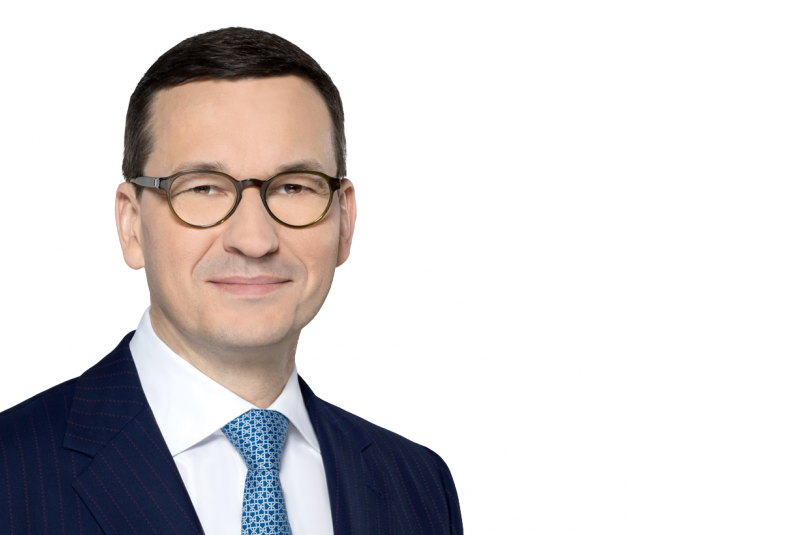 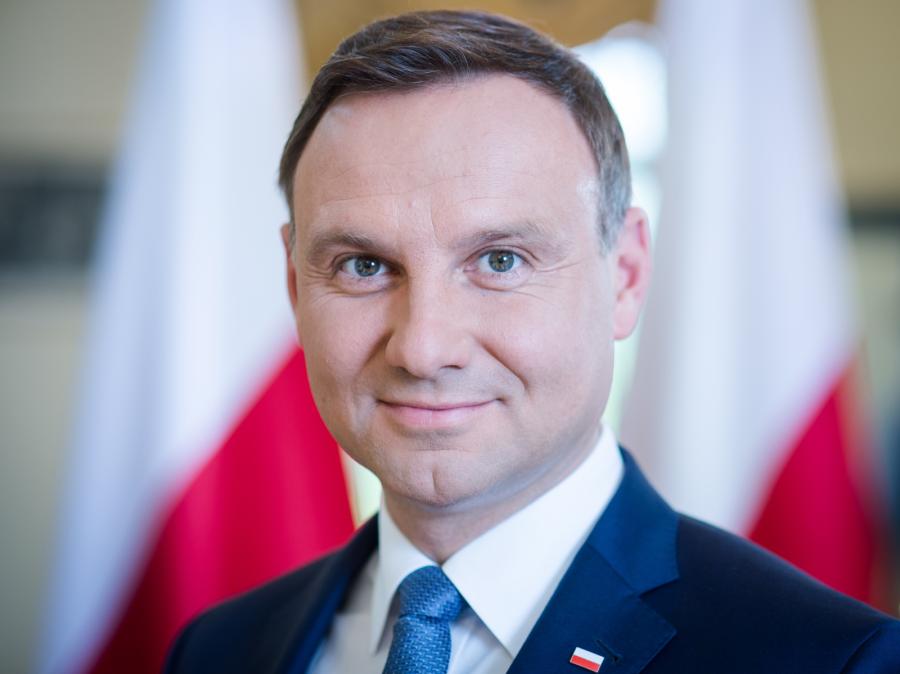 Andrzej Duda is the Polish President.
Mateusz Morawiecki is the Polish Prime Minister.
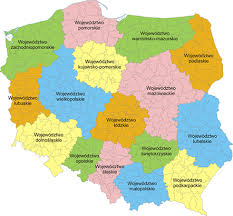 Silesia
Here it is 
Coal mines
Silesia is an area famous for its coal mines.
Famous places in Katowice
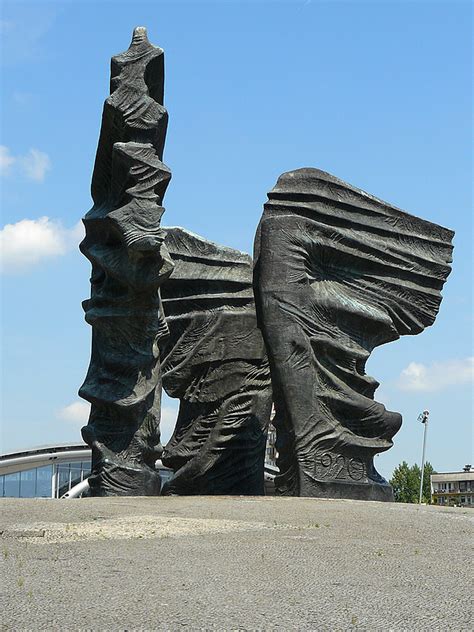 The most famous places in Katowice are: Spodek, Wujek Mine, Silesian Museum, NOSPR (National Polish Radio Symphony Orchestra), Nikiszowiec, Szyb Wilson Gallery and Silesian Insurgents' Monument.
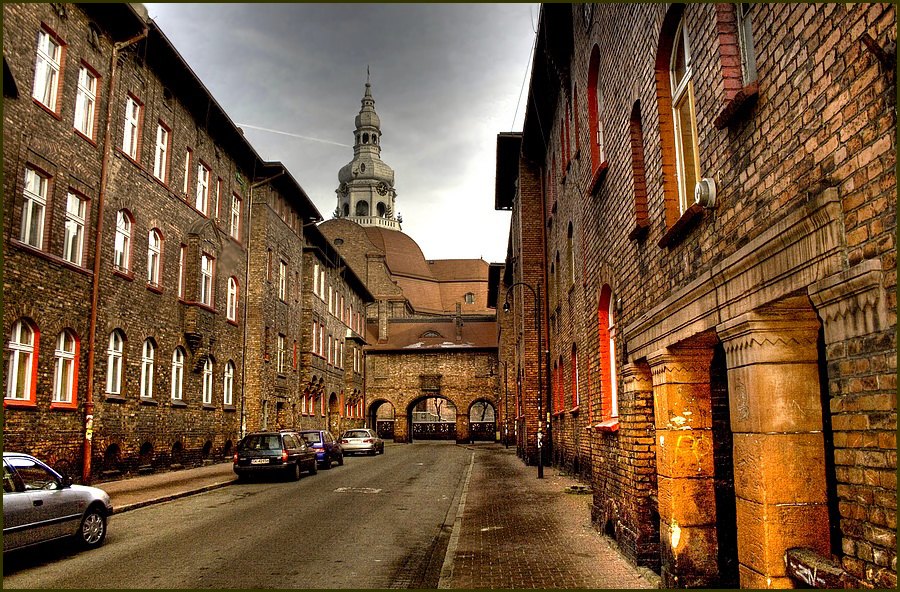 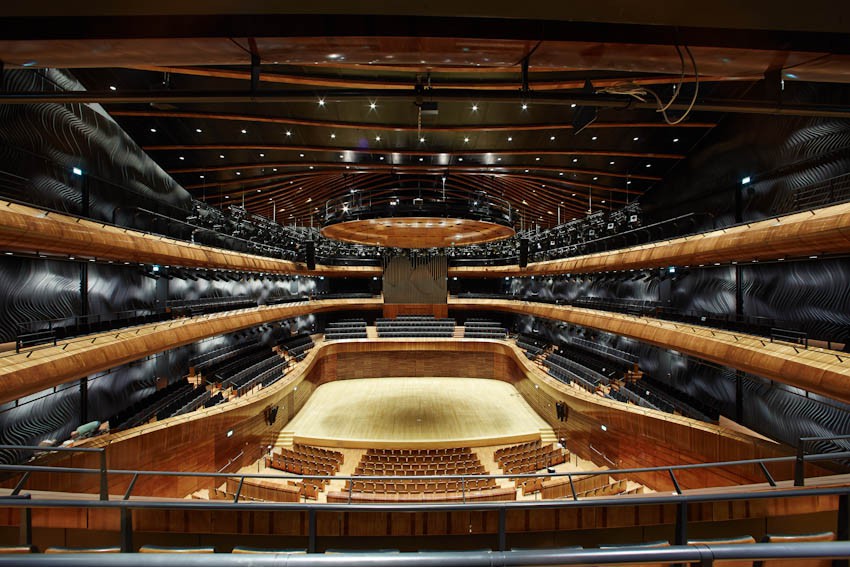 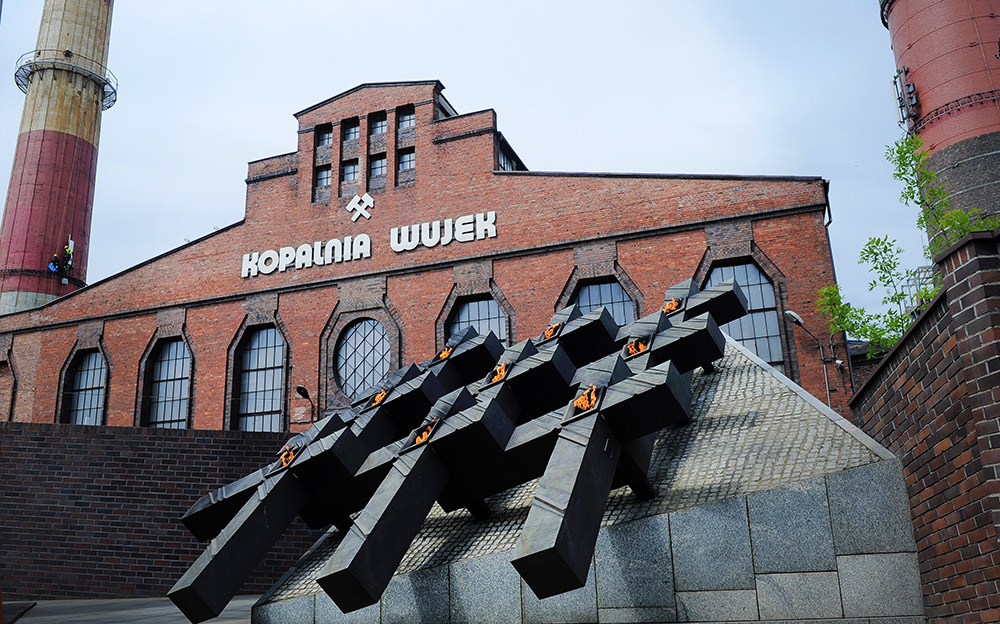 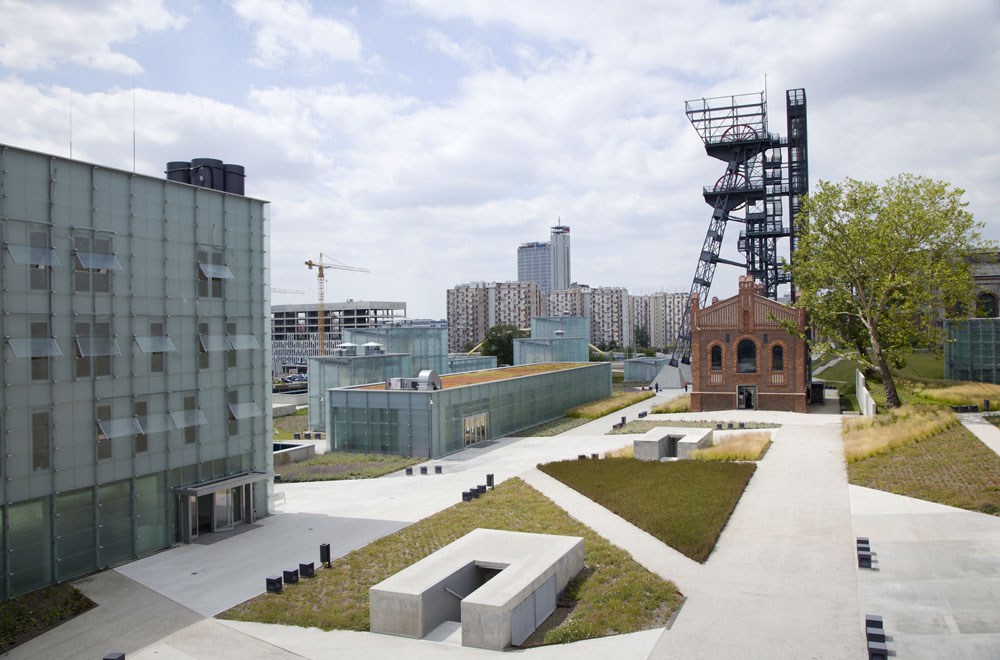 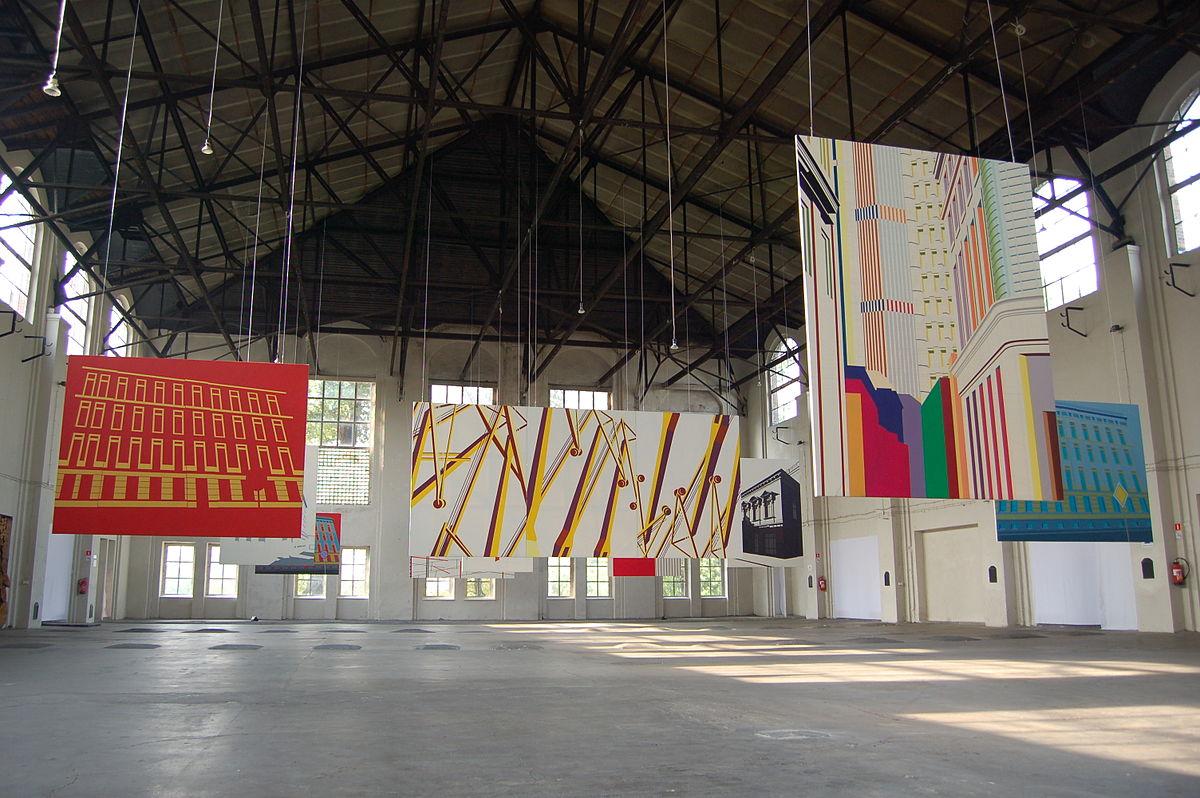 Polish famous places
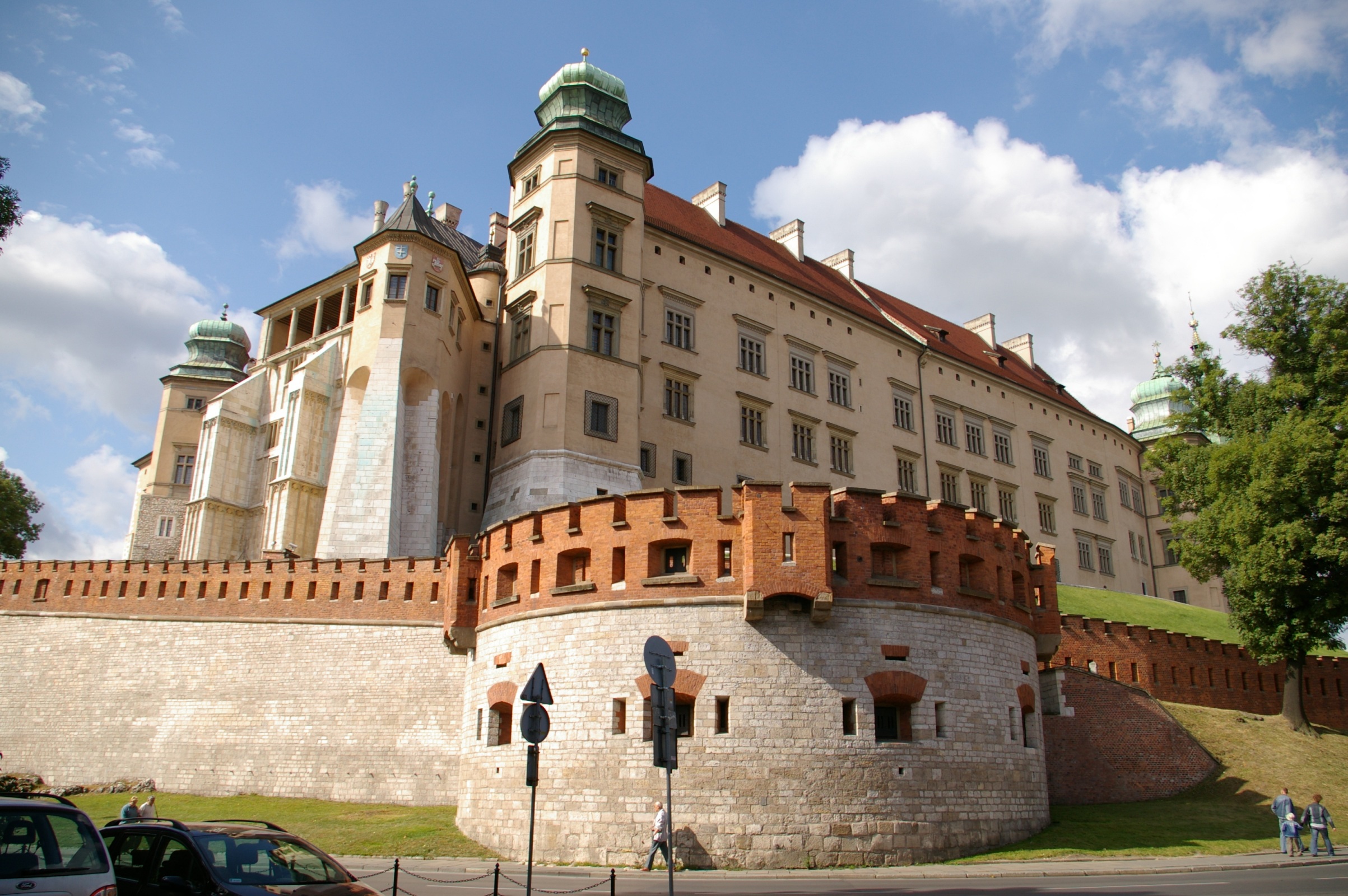 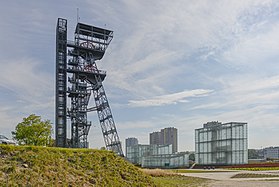 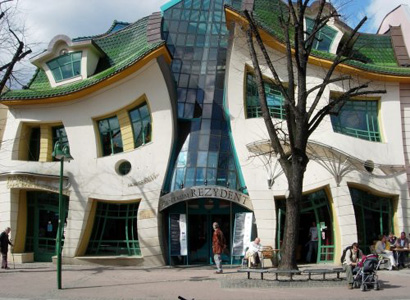 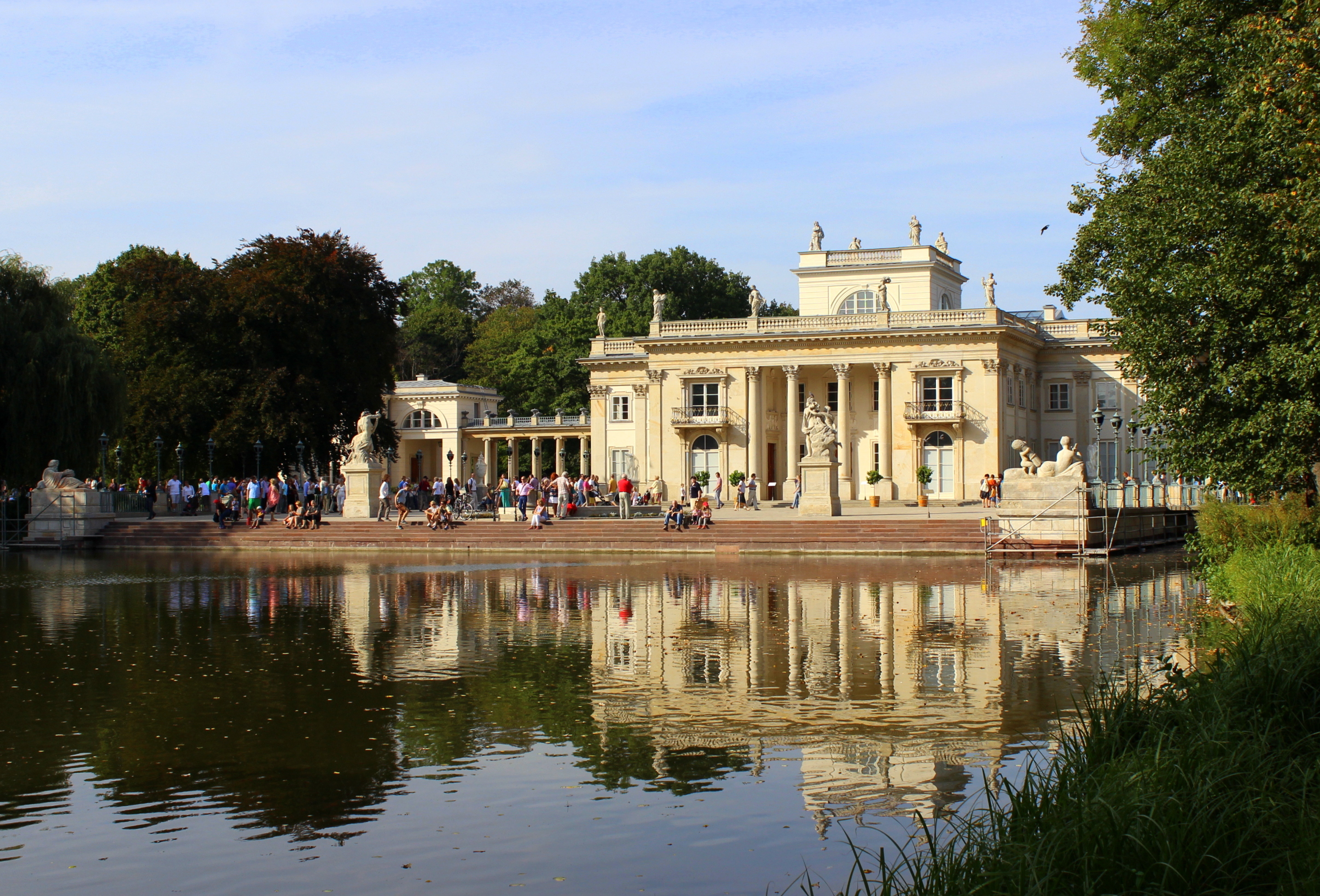 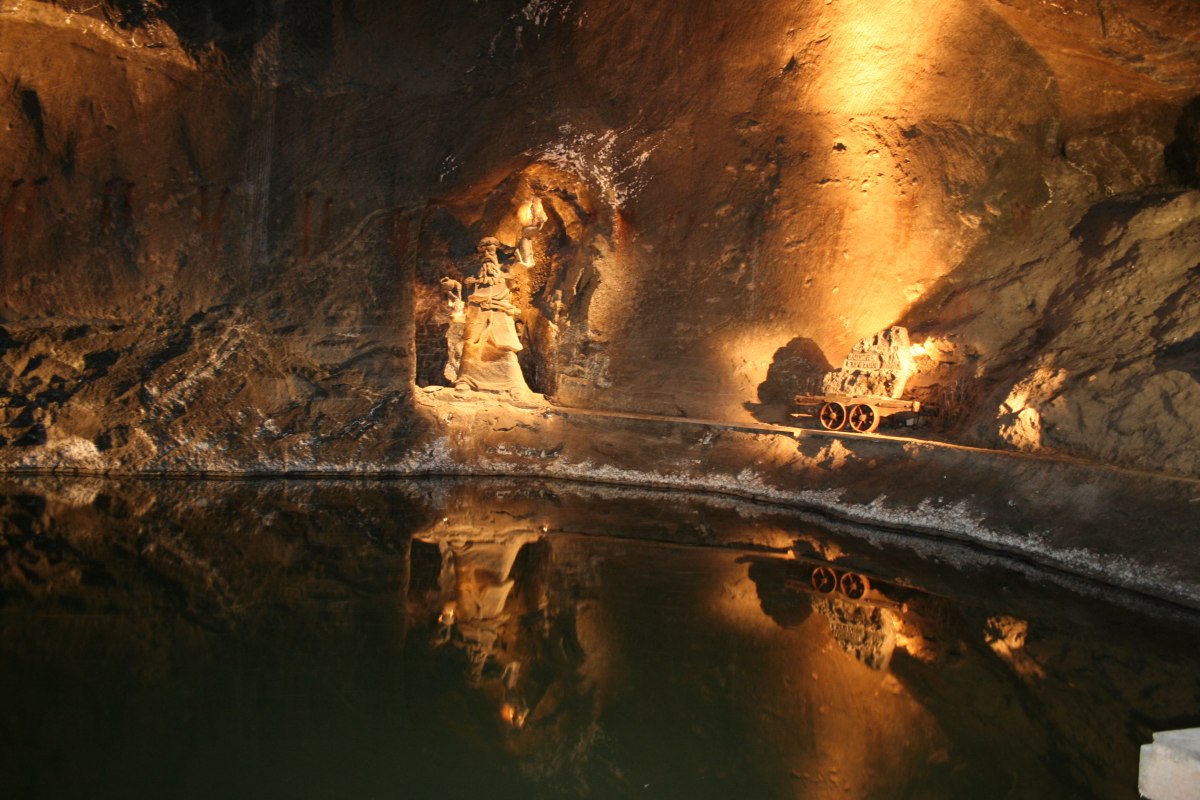 The most famous places in Poland are: the Royal Castle in Warsaw, Wieliczka Salt Mine, Łazienki Królewskie, Wawel Castle in Krakow, Crooked House in Sopot and the Silesian Museum in Katowice
Vistula
Vistula is the longest river in Poland. Its length is 1047 kilometers.
Baltic sea
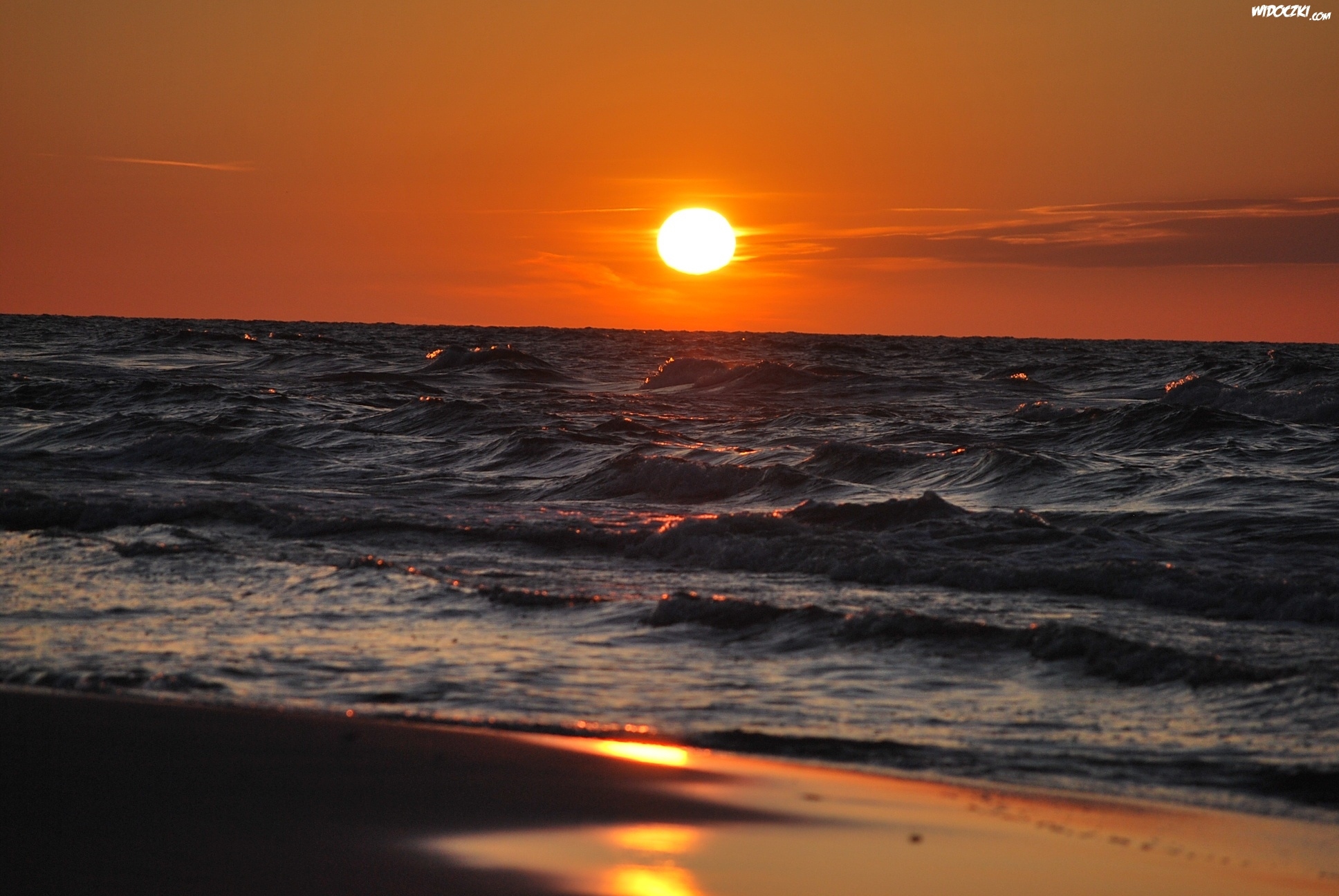 Poland has access to the Baltic Sea. All beaches are sandy. The sea is beautiful although quite cold.
Polish food
Soups
The most famous 
Polish soups are 
cucumber soup, tomato 
soup, sauermehlsuppe, 
borscht, cabbage soup, 
krupnik and chicken soup.
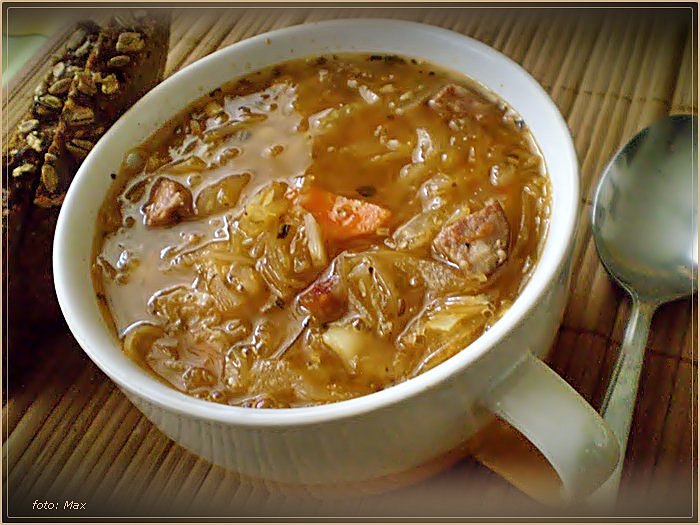 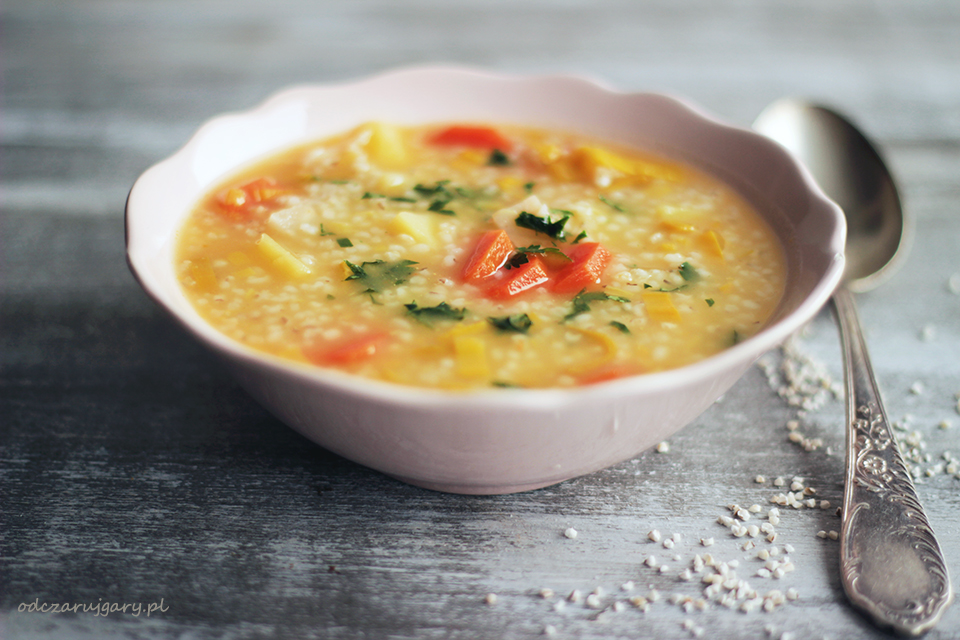 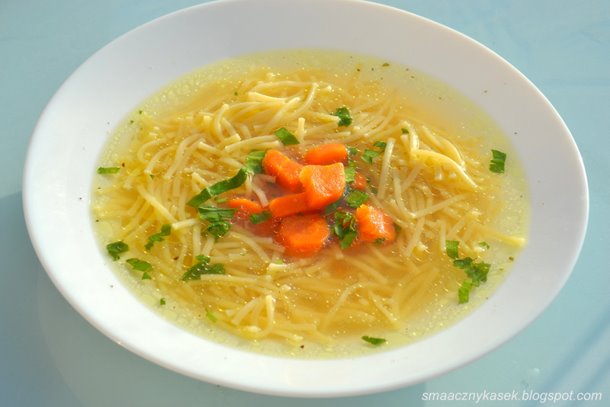 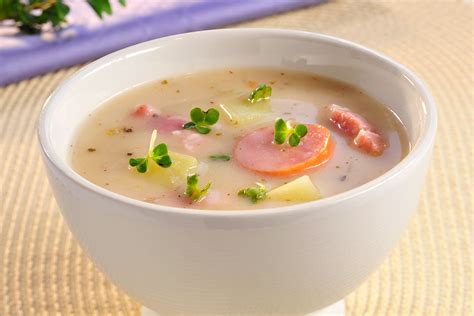 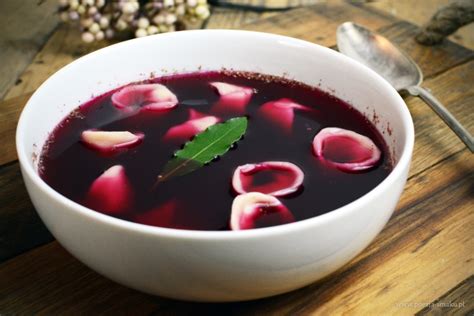 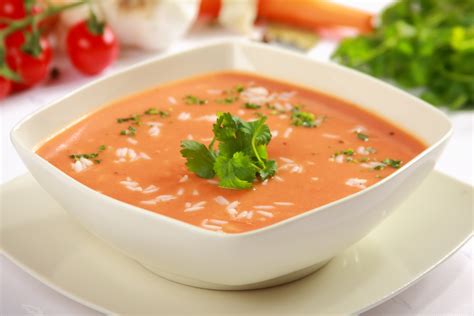 Main course
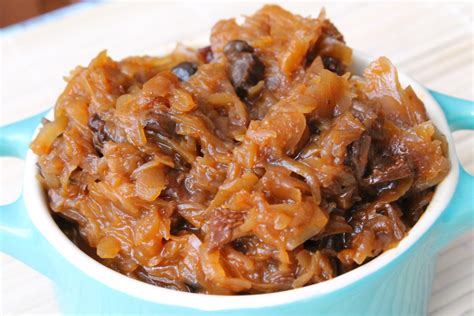 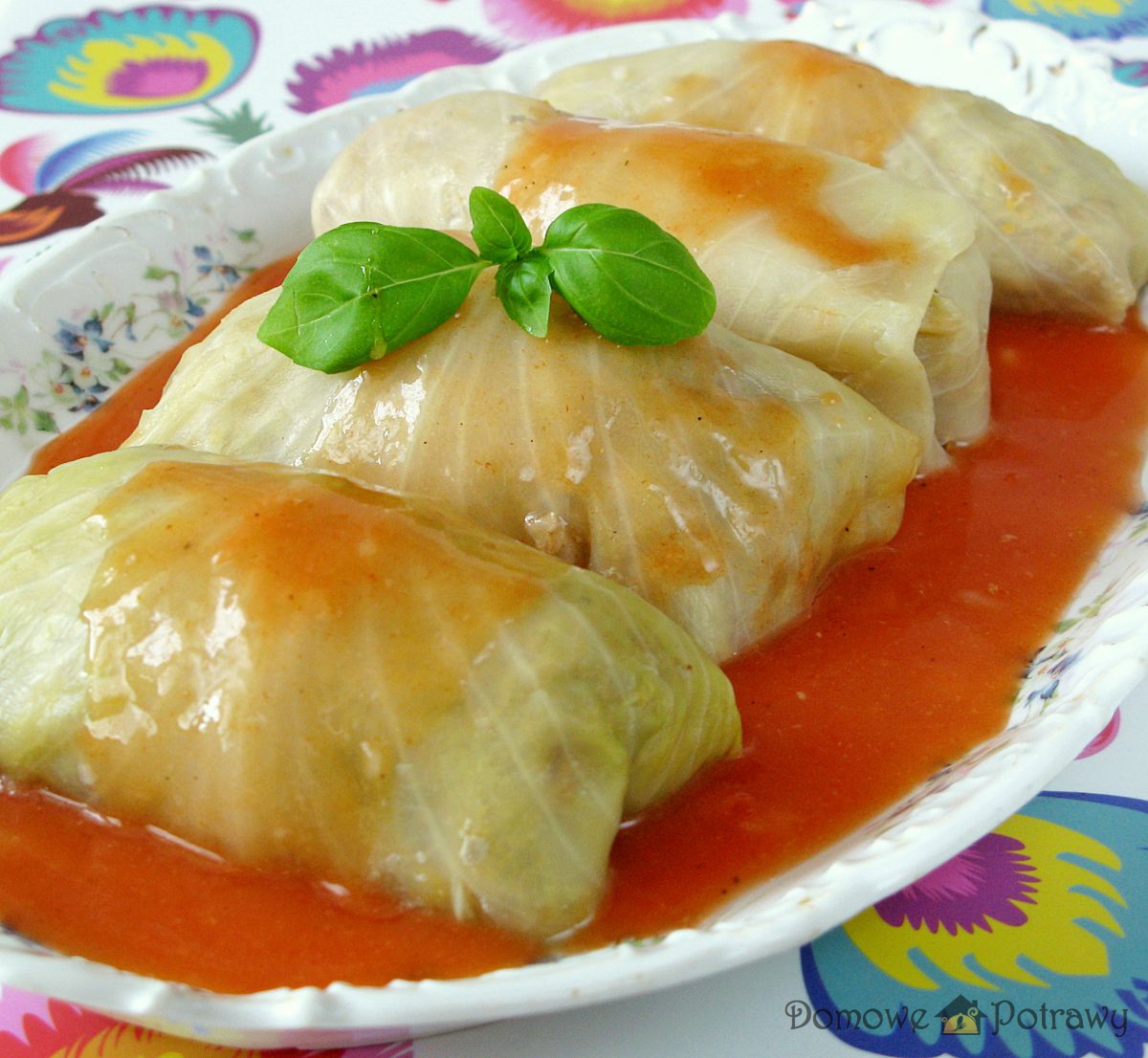 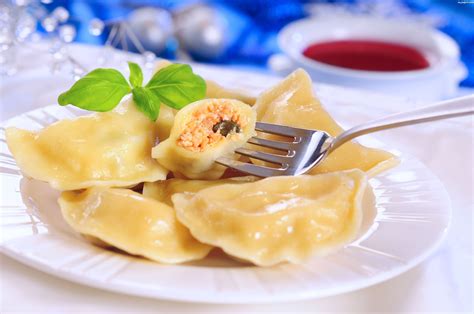 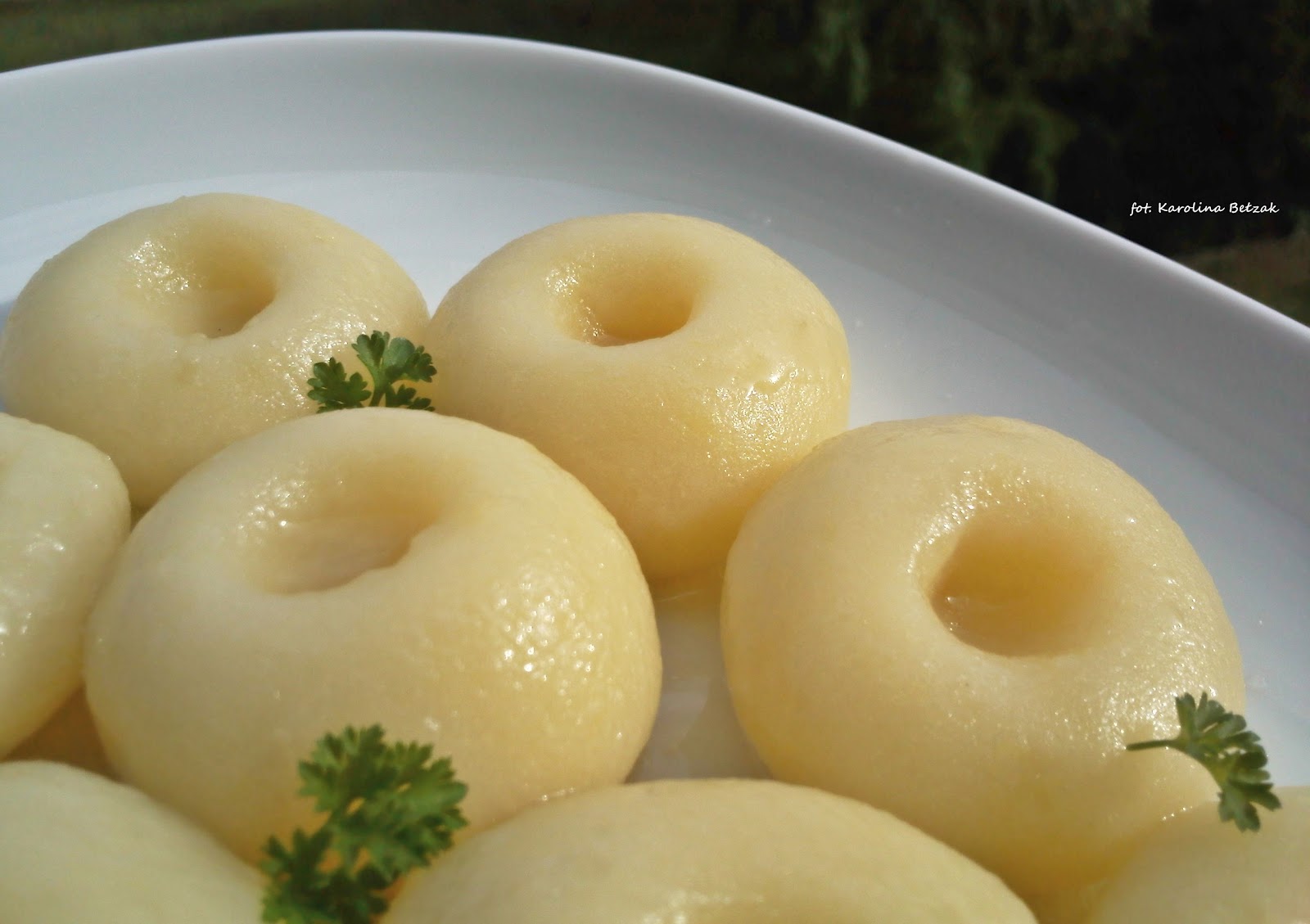 The most famous Polish second dishes are: pork chop, cabbage rolls, dumplings, noodles and hunter's stew.
Side dishes
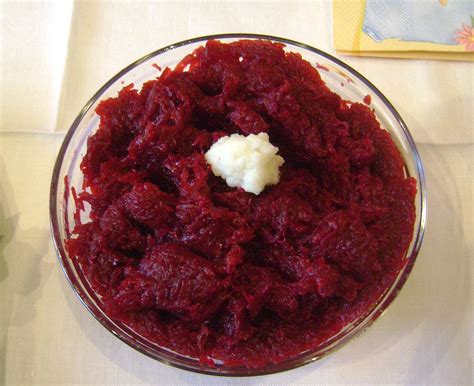 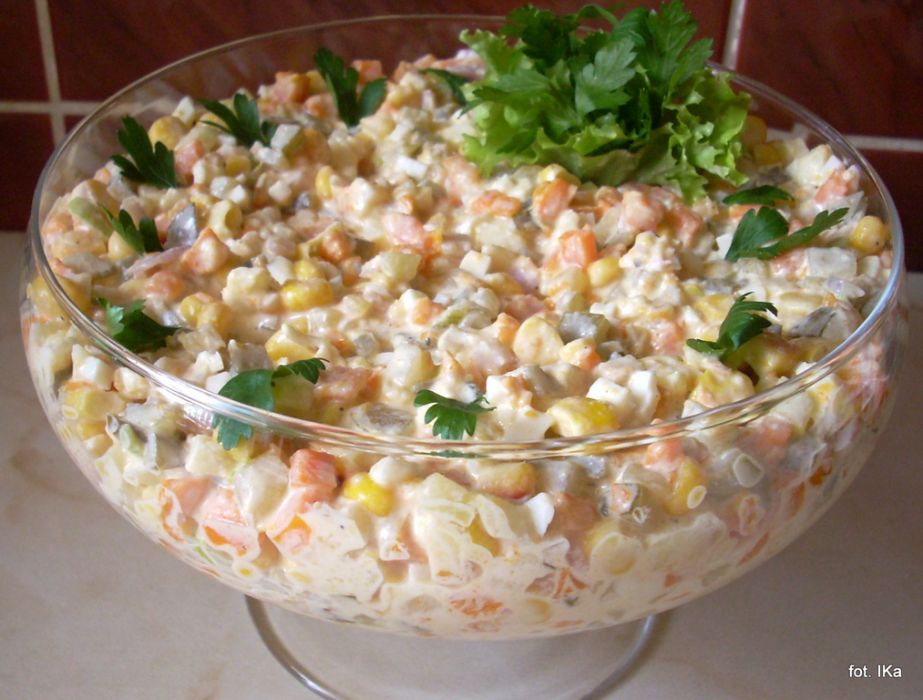 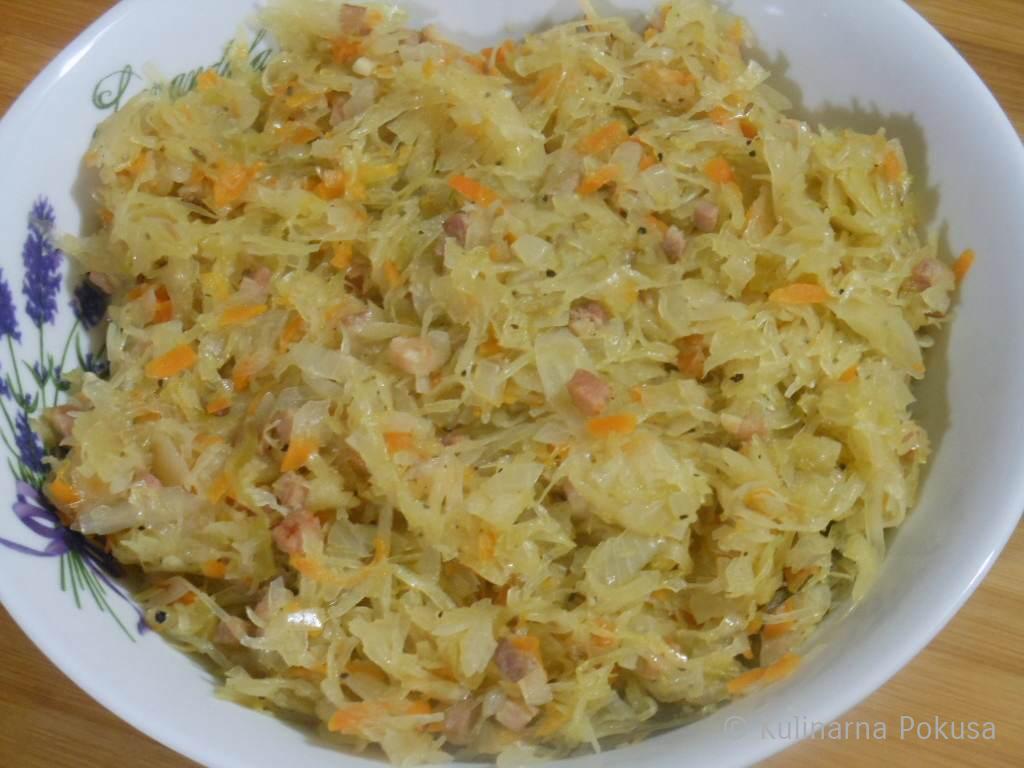 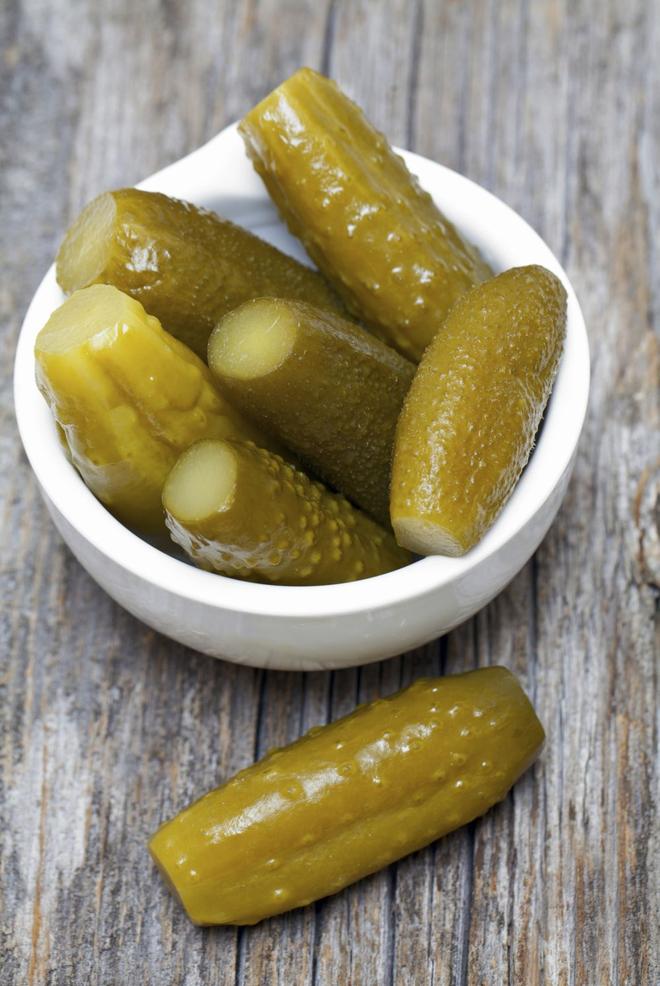 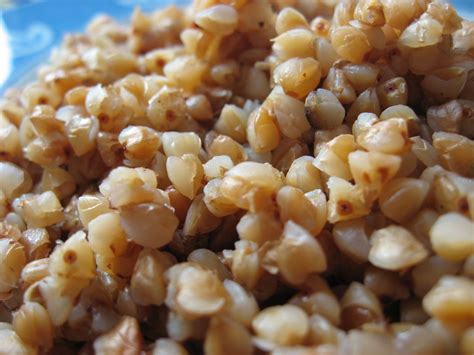 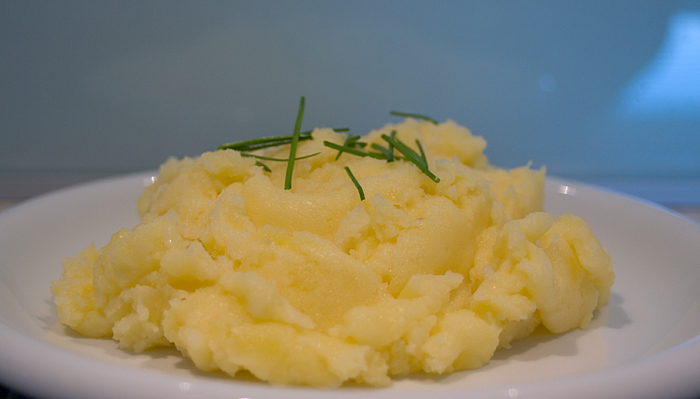 The main dish often includes: potatoes, groats, pickled cucumbers, beetroots, sauerkraut or salad.
Afternoon snack
For an afternoon snack we usually eat apple pie, cheesecake, gingerbread or donuts. We often drink tea, coffee or juice.
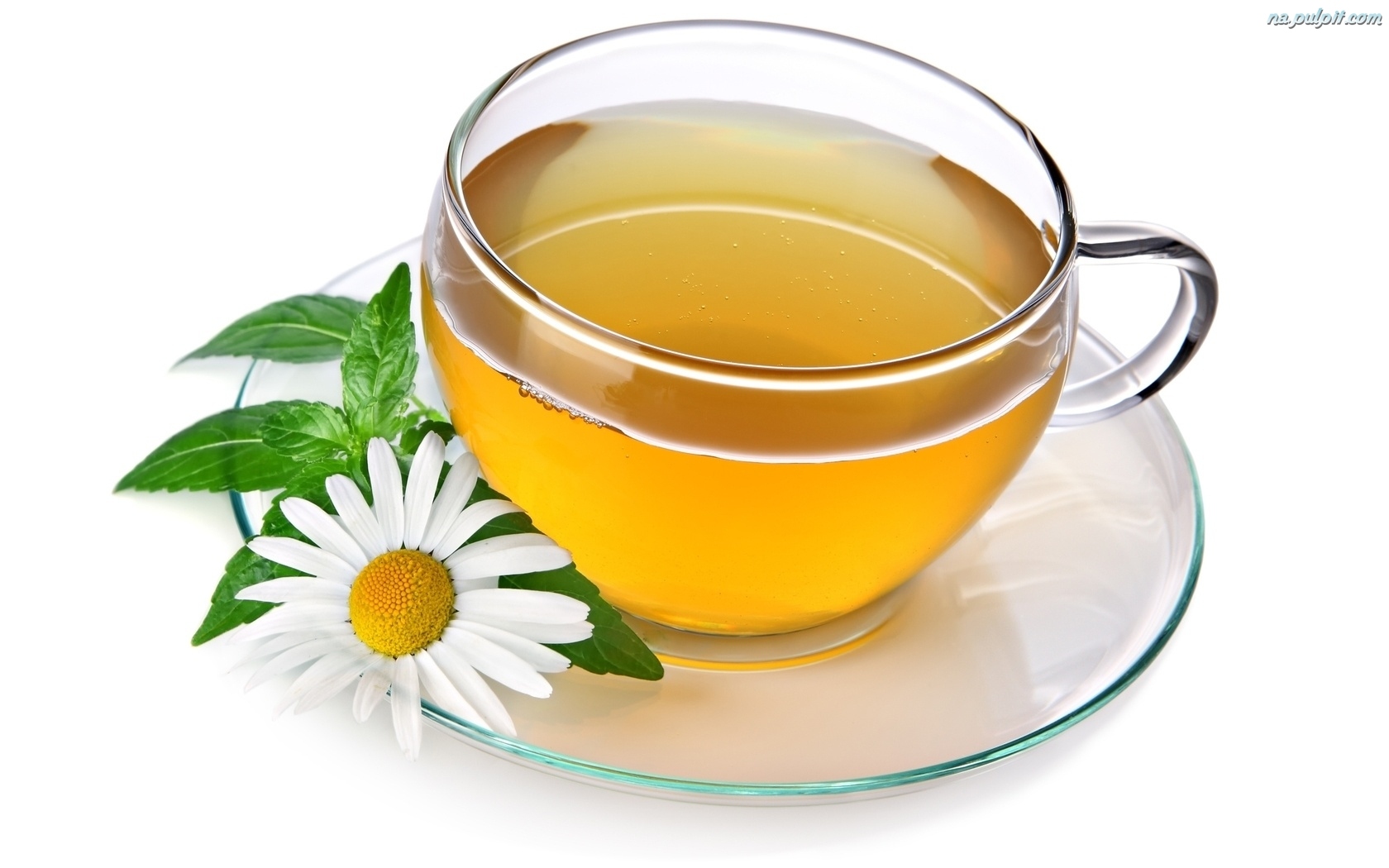 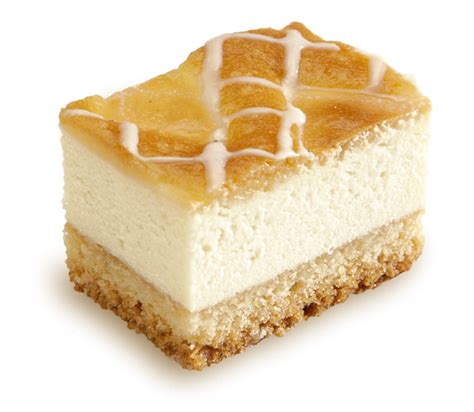 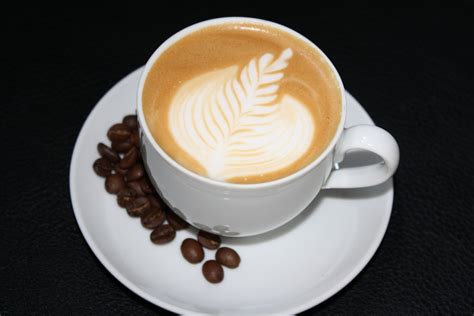 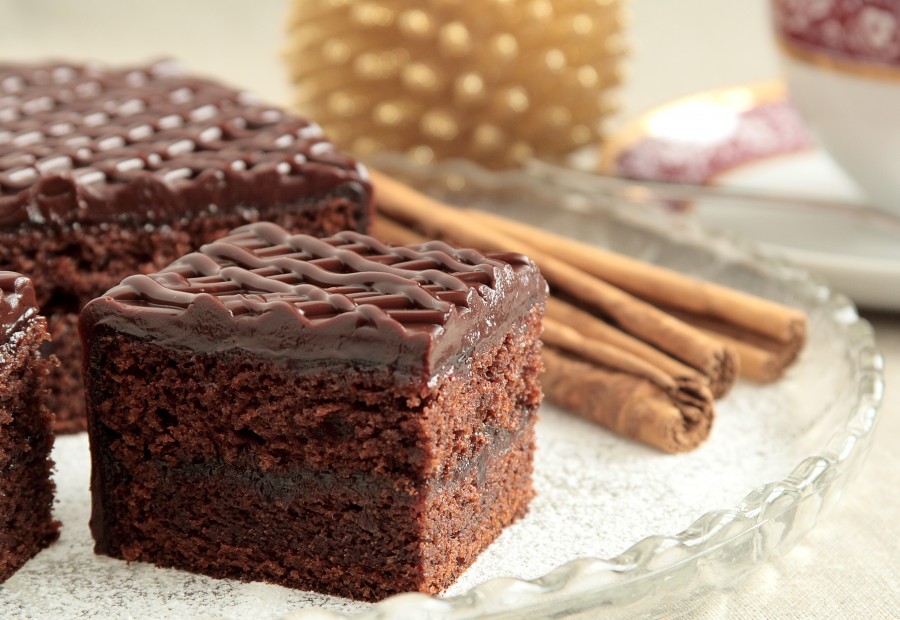 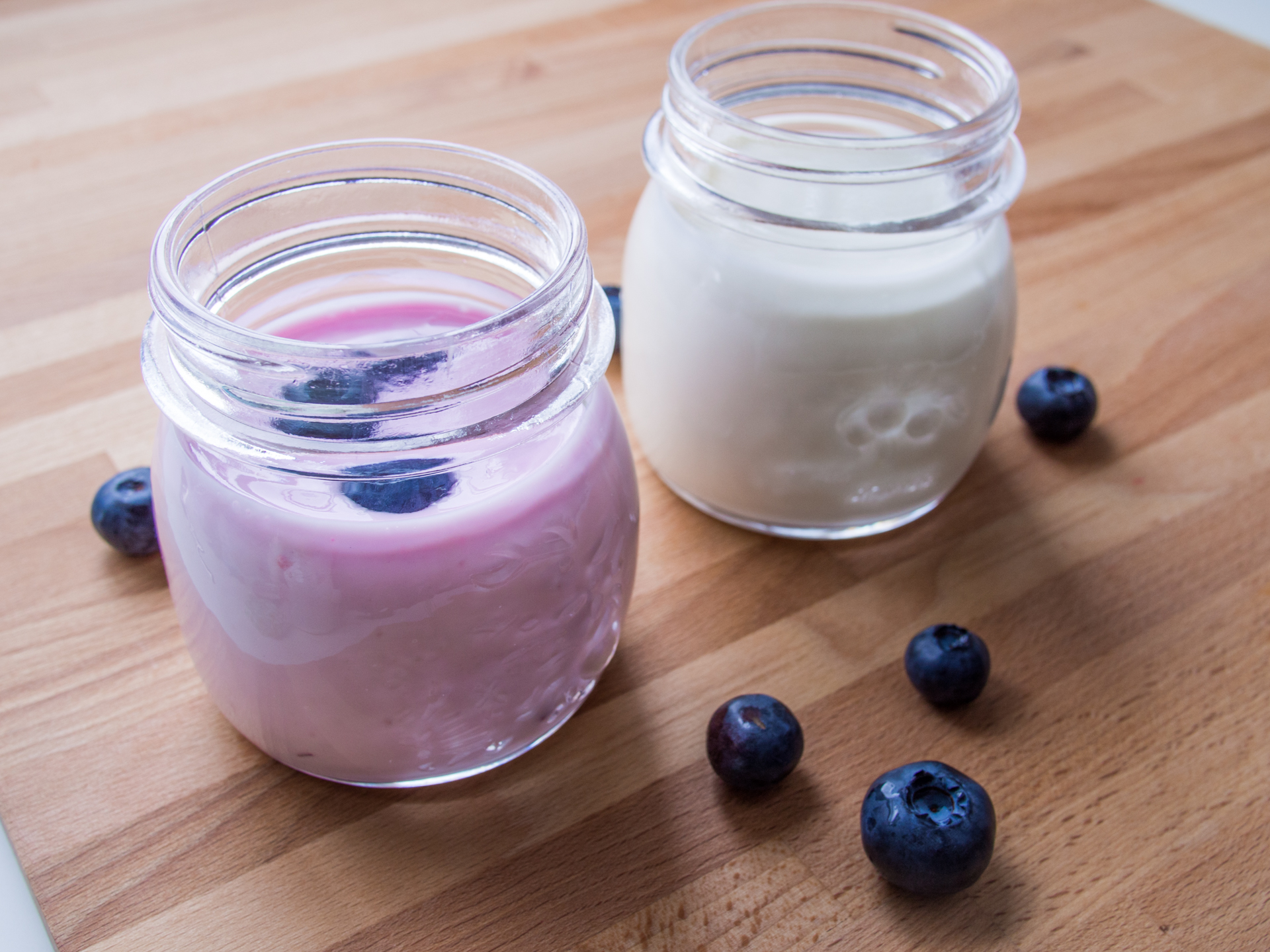 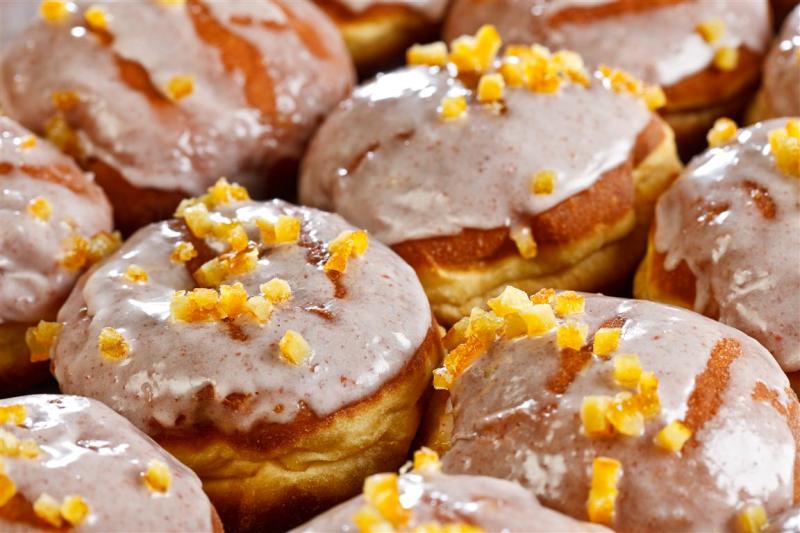 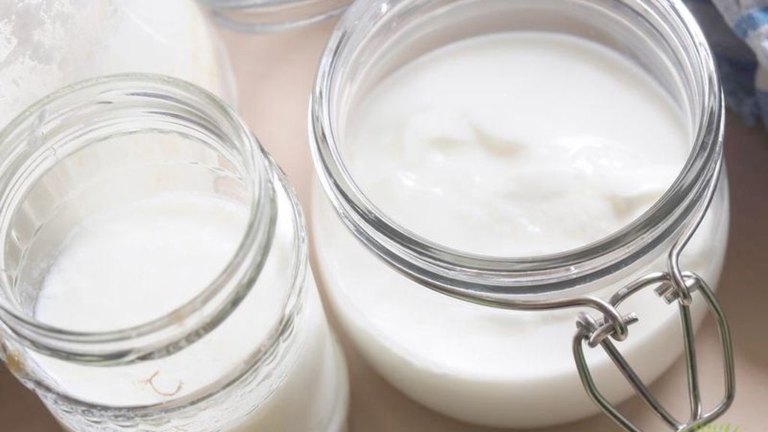 Seasons in Poland
Spring
Spring is warm and rainy. 
Flowers are growing 
and blooming.
Summer
Summer is hot and sunny. We don't go to school.
Autumn
Autumn is rainy and 
gloomy. Leaves 
fall from the trees.
Winter
Winter is cold and freezing. It's always snowing.
The Tatras
The Tatras Mountains are the highest and one of the most beautiful mountains in Poland.
Rysy peak
Rysy is the highest Polish peak. It is 2499 meters above the sea level.
Polish currency
In Poland we pay with Zloty. We also believe that finding one penny brings happiness.
Famous Poles
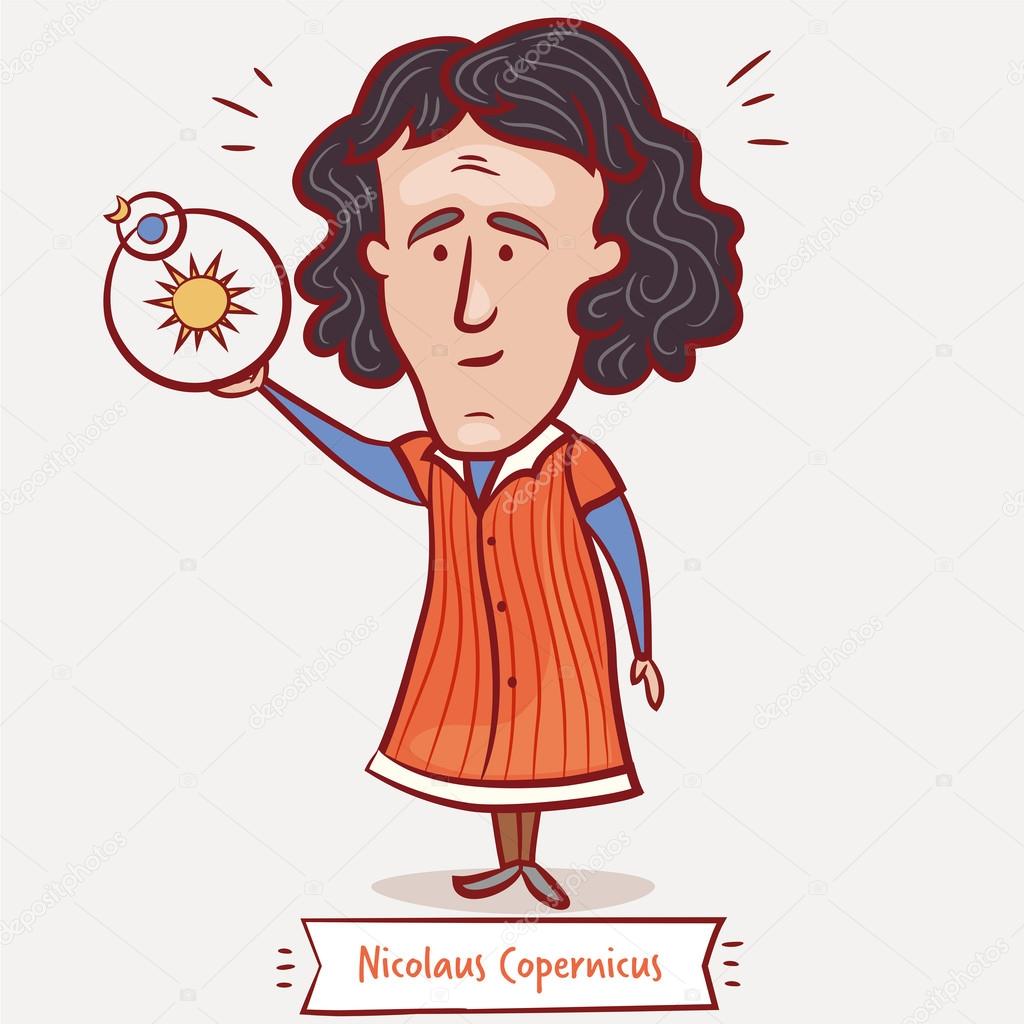 Mikołaj Kopernik
Mikolaj Kopernik was born in Toruń. He proved the heliocentric theory.
Fryderyk Chopin
Fryderyk Chopin was a famous Polish composer. He played for the kings and other famous persons.
Pope John Paul II
John Paul II was the pope. He did a lot of good and was passionate about travelling.
Maria Sklodowska-Curie
This woman was 
a chemist. She 
discovered the 
elements of 
polonium and 
radium.
Polish language zone
Polish alphabet
In our alphabet
there are
32 letters.
l
Tongue twisters
Kiedy muchy latają za muchami, 
wówczas za muchami latają muchy.
When flies fly behind flies, flies fly around flies.
Dziesięć kudłatych kóz idzie do zoo, 
do zoo idzie dziesięć kudłatych kóz.
Ten shaggy goats go to the zoo, 
ten shaggy goats go to the zoo.
Tongue twisters
W Szczebrzeszynie chrząszcz brzmi w trzcinie, 
więc Szczebrzeszyn z tego słynie, 
że tam właśnie chrząszcz brzmi w trzcinie.
In Szczebrzeszyn, the beetle sounds in a reed, 
so Szczebrzeszyn is famous for the fact 
that there the beetle sounds in a reed.
Ta tapeta tu, tamta tapeta tam.
This wallpaper here, that wallpaper there.
Phrase book
Hello! - Cześć!Good morning! - Dzień dobry!I'm sorry! - Przepraszam!Bye! - Pa!What's your name? - Jak się nazywasz?How old are you? - Ile masz lat?My name is … -  Nazywam się ....
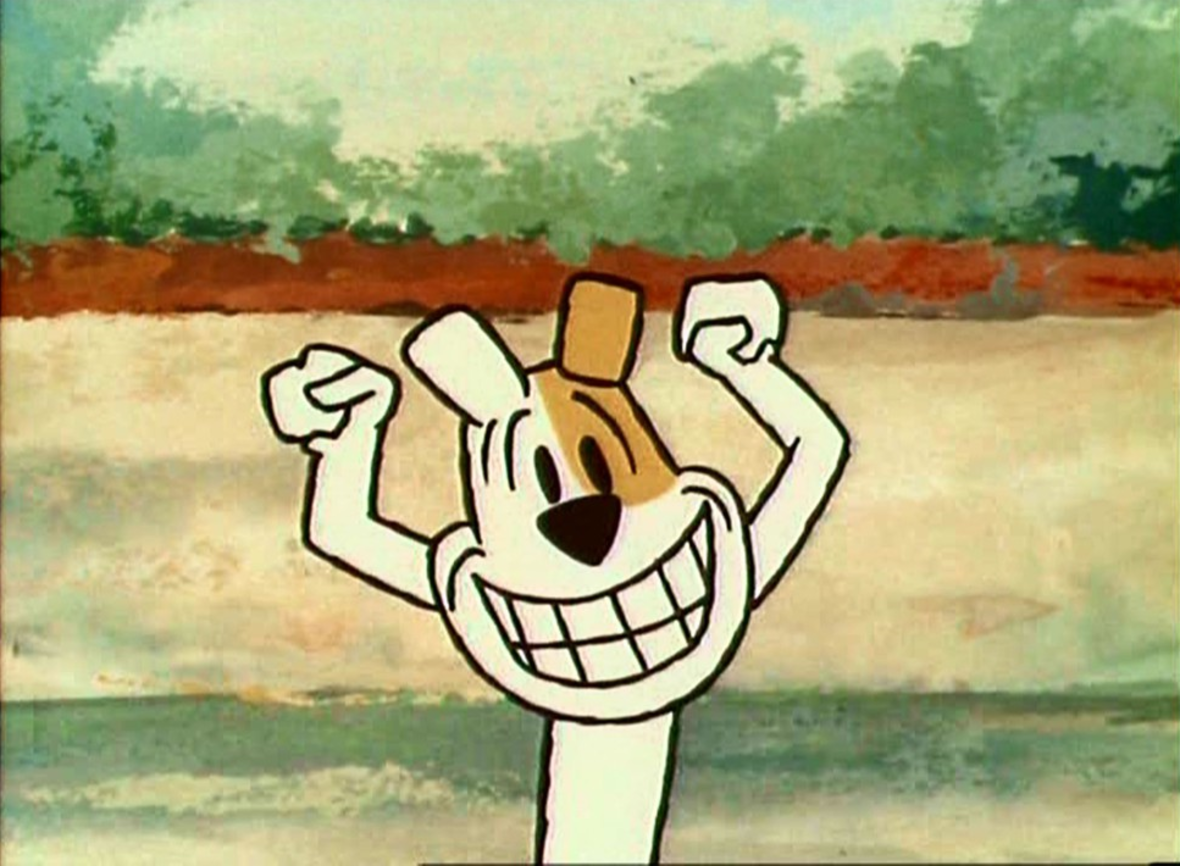 Thank you for your attention
QUIZ!
Which city is our capital?
A) WarsawB) KatowiceC) Gniezno
Which sea is "our" sea?
A) Black SeaB) Baltic SeaC) Red Sea
How high is the Rysy peak?
A) 2499 meters above the sea levelB) 1082 meters above the sea levelC) 3809 meters above the sea level
Who is our President?
A) Mateusz MorawieckiB) Andrzej DudaC) Bronisław Komorowski